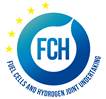 Executive Director
 BART BIEBUYCK
ORGANISATION CHART
Personal AssistantMAGDA PANA
HoU Finance & Administration ELISABETH ROBINO
HoU Operations & Communications
MIRELA ATANASIU
Internal Audit ManagerIVANA HOCKOVA
Project Officer 
CLAUDIU PAVEL
Financial Engineering OfficerPEDRO GUEDES DE CAMPOS
Legal OfficerGEORGIANA BUZNOSU
Project Officer ENRIQUE GIRON
Financial OfficerANTONIO REQUENA
Knowledge Management OfficerKOSTIS SAKELLARIS
Project OfficerALBERTO GARCIA HOMBRADOS
IT 
LAURENT SAMYN
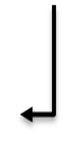 Financial OfficerNORA OVCHAROVA
Project  OfficerNIKOS LYMPEROPOULOS
Communication Officer
LELIA ROTARU
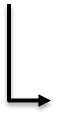 Financial OfficerTHANOS BATSILAS
Project Officer
ANTONIO AGUILO RULLAN
Assistant
PATRICIA MAES
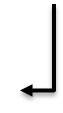 Financial OfficerLOAN NGUYEN
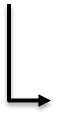 Project OfficerLIONEL BOILLOT
Assistant
MARTA SKOLIMOWSKA
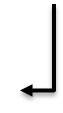 Communication
 Offier
 XX
Project OfficerPIETRO CALOPRISCO
Budget OfficerVASILIS KONTOGIANNIS
Assistant
MARGHERITA BERTUOLA
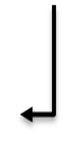 Seconded National Expert 
PETROS KARATZIAS
Project OfficerDIONISIS TSIMIS
Seconded National Expert
 PIERRE MICHEL